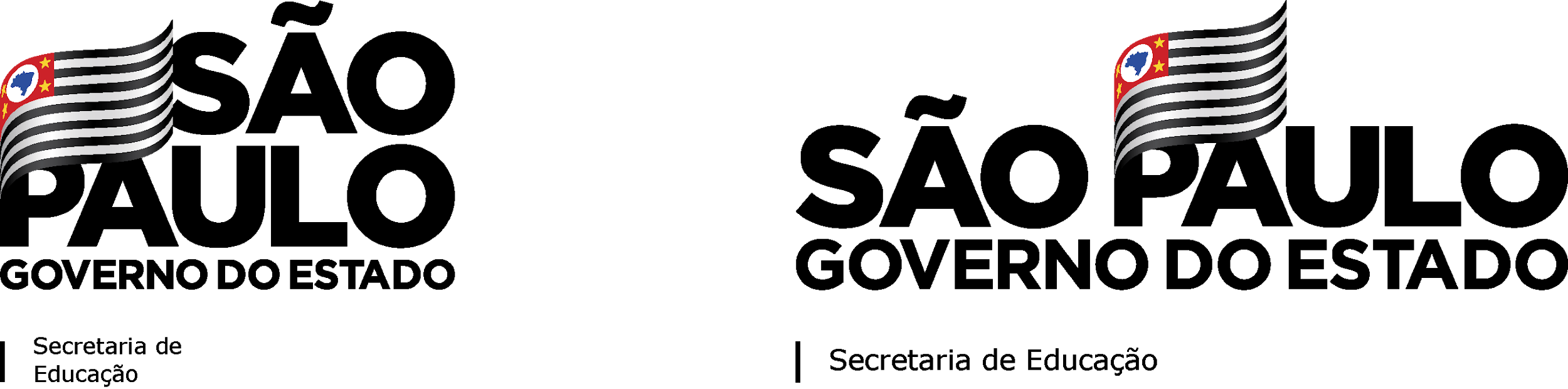 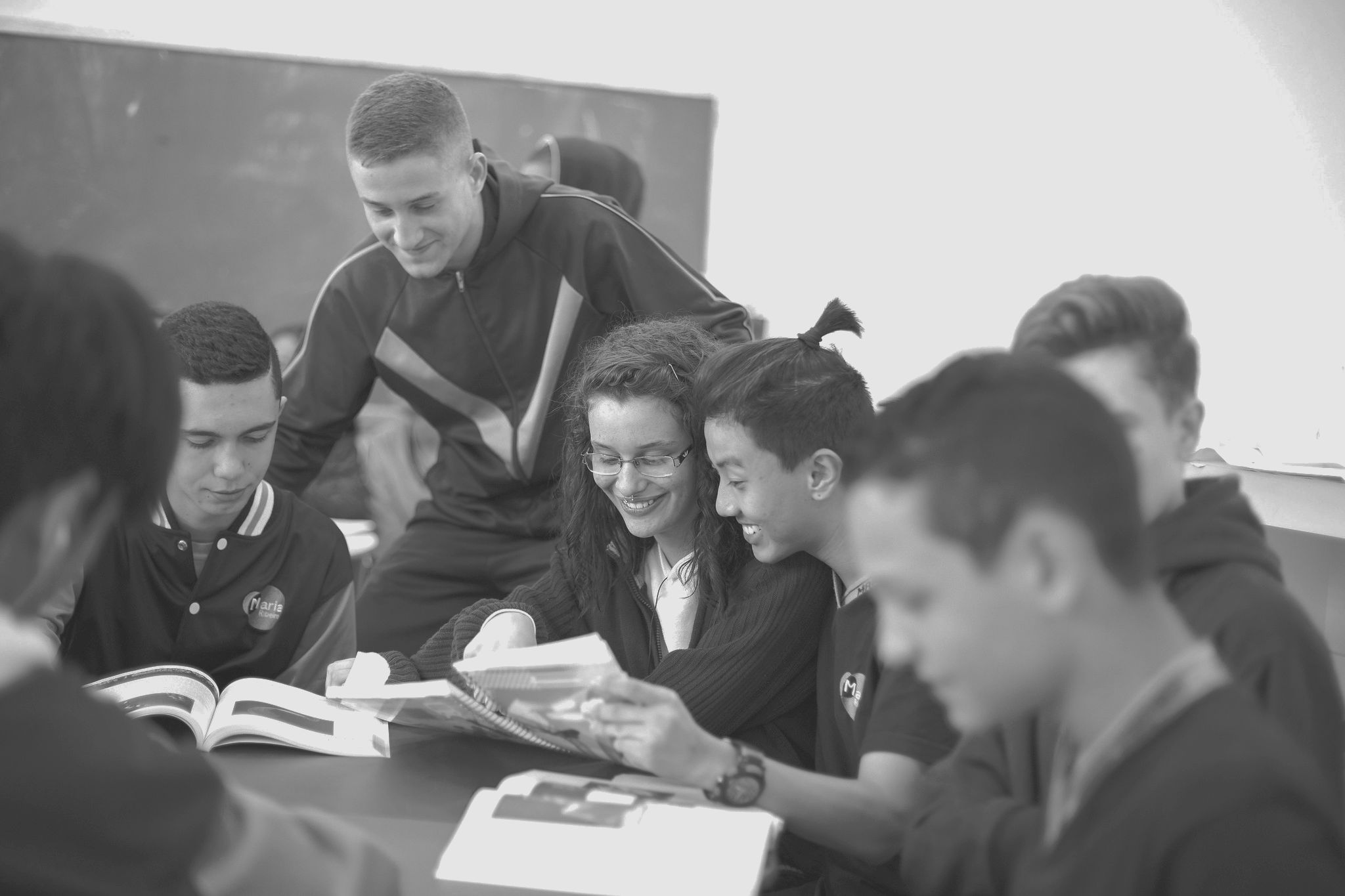 Atribuição Inicial - 2022
              Manifestação de Interesse
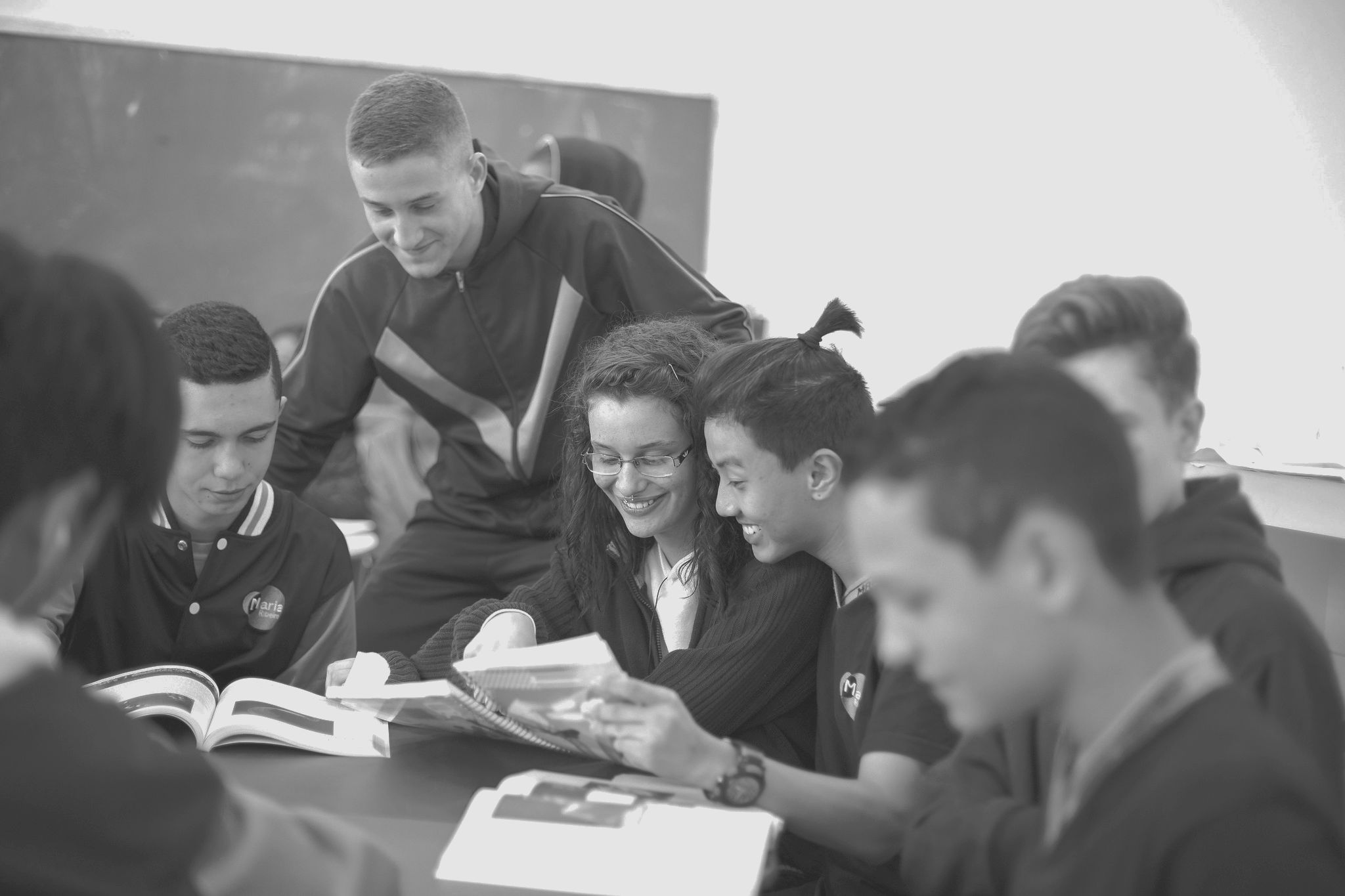 Professor
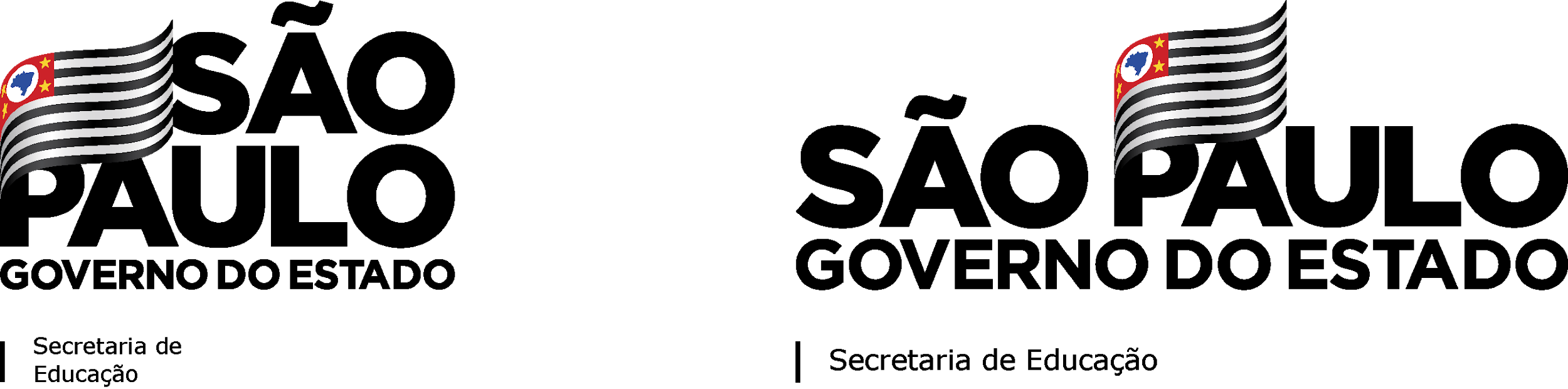 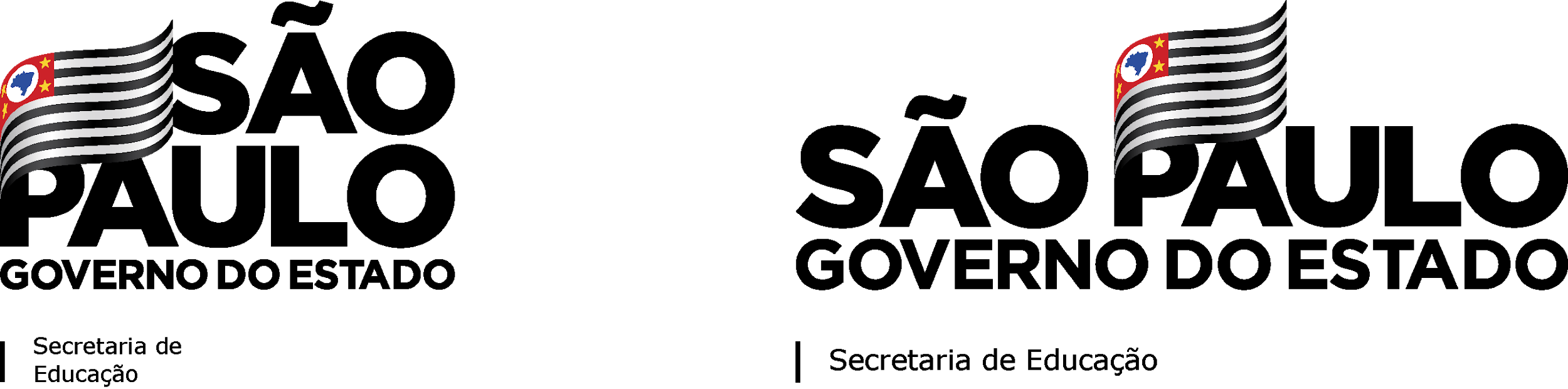 MANIFESTAÇÃO DE INTERESSE
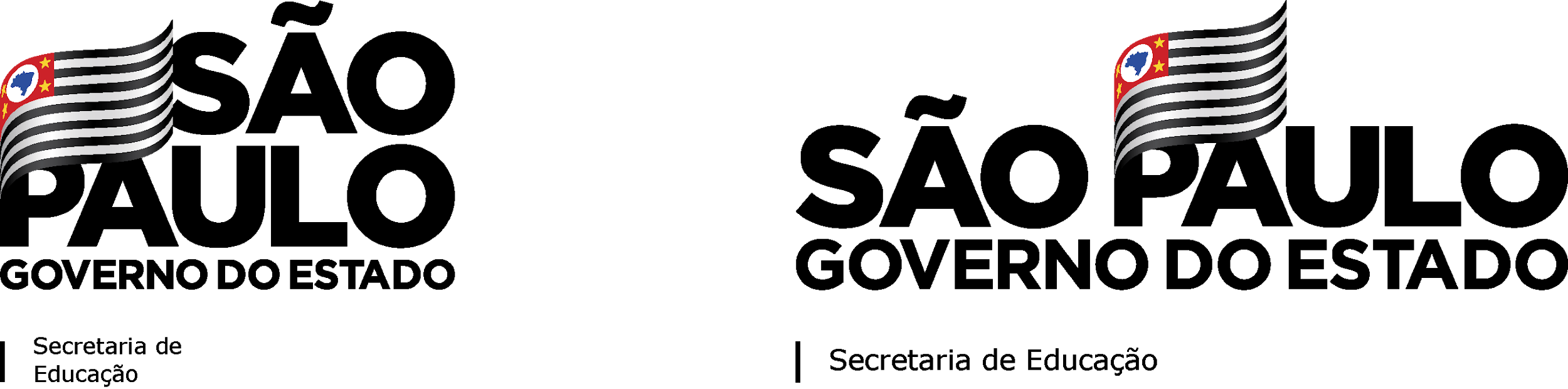 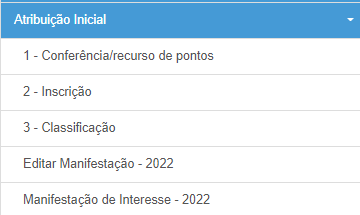 Após acessar o módulo Atribuição Inicial clique no submenu Manifestação de Interesse - 2022
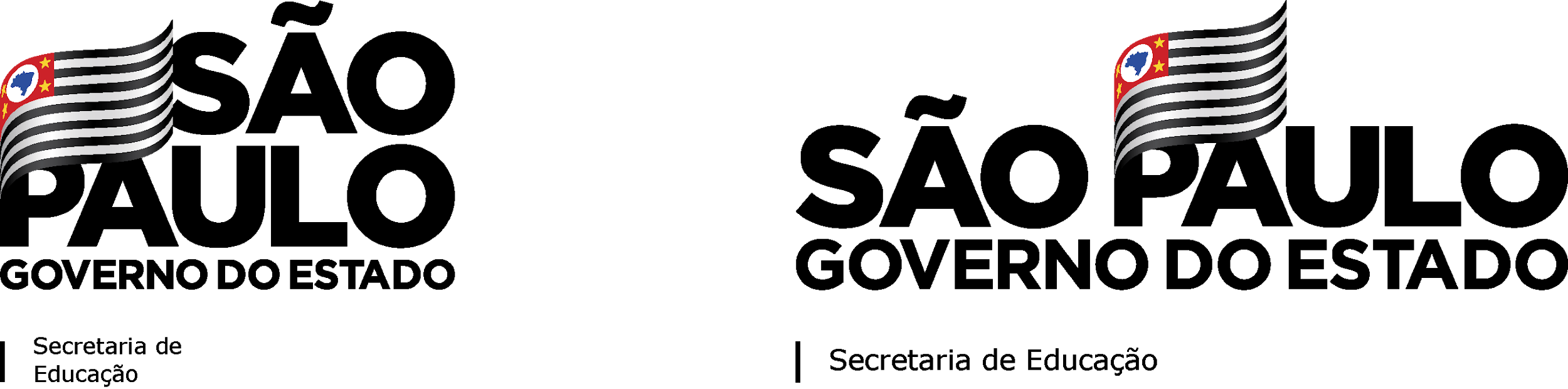 MANIFESTAÇÃO DE INTERESSE
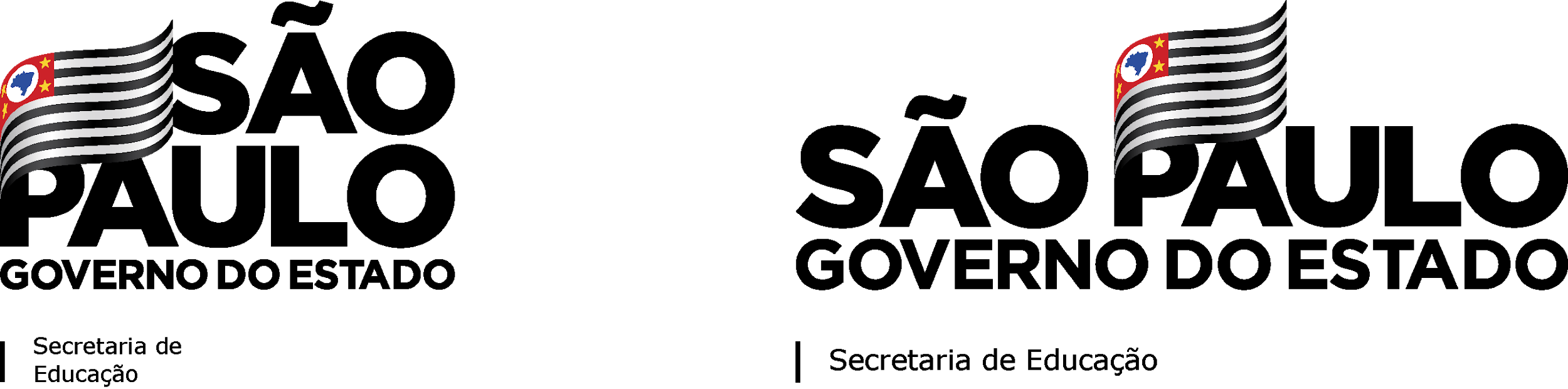 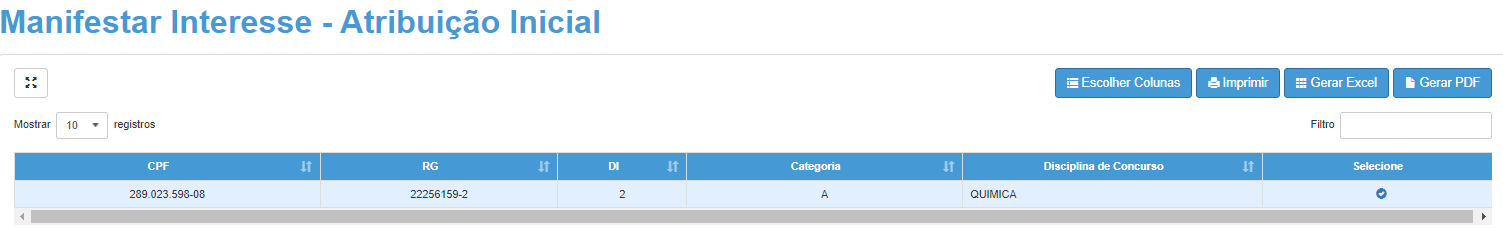 No grid serão apresentadas as informações do docente, para realizar a manifestação clique no botão
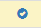 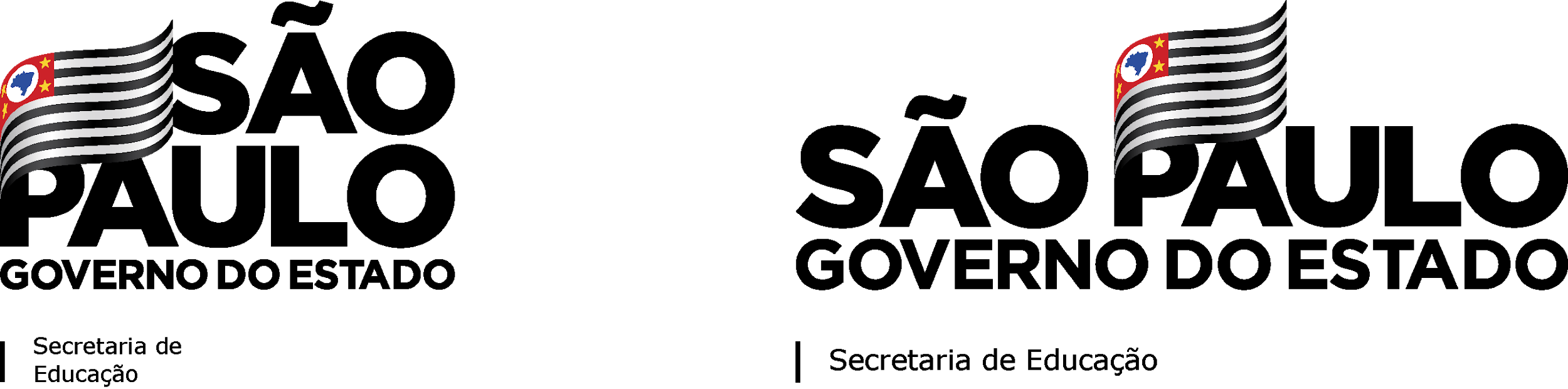 MANIFESTAÇÃO DE INTERESSE
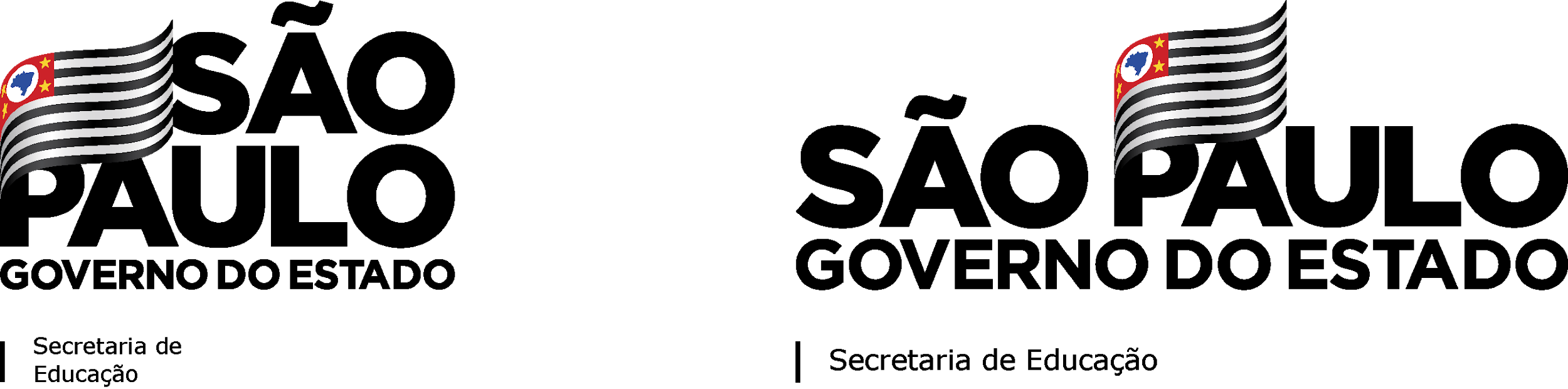 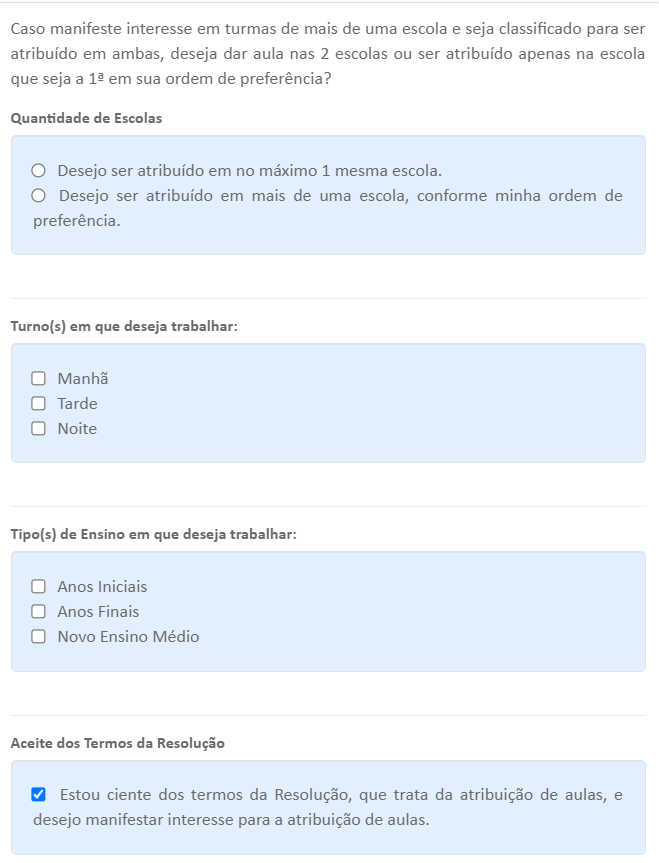 Será necessário responder às questões do pop-up apresentado e dar Aceite nos Termos da Resolução.
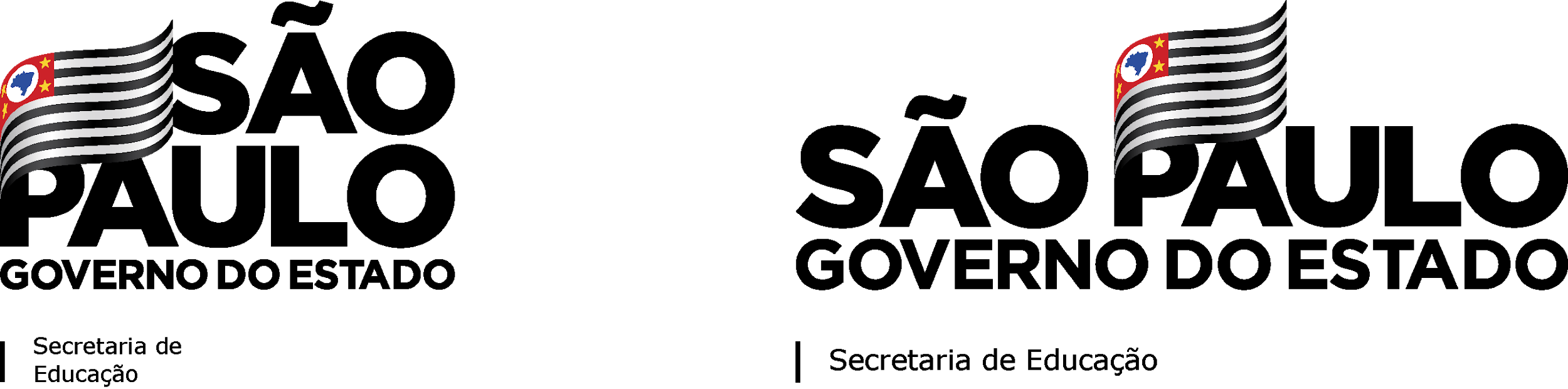 MANIFESTAÇÃO DE INTERESSE
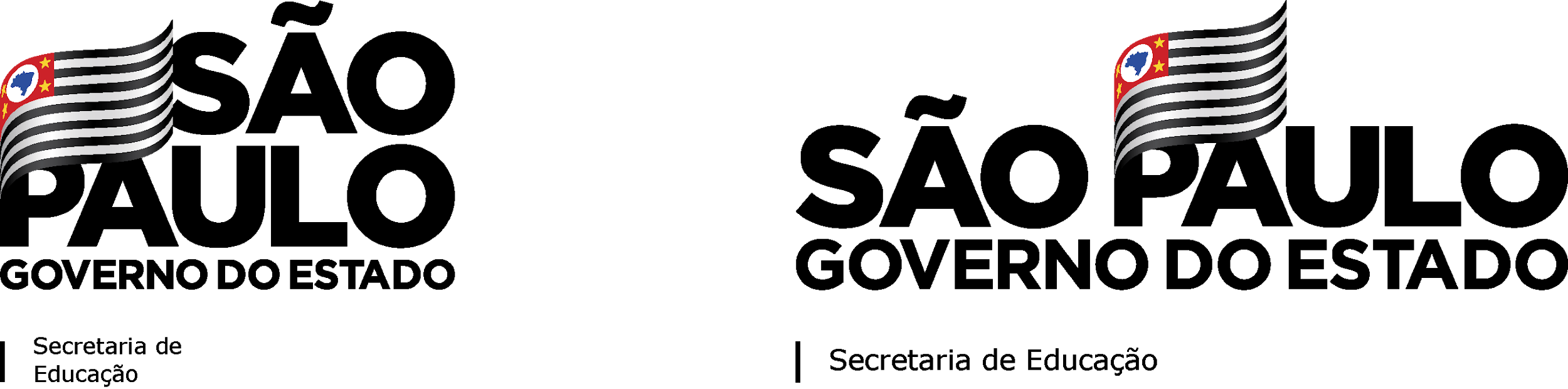 Serão apresentados os dados do professor, somente o telefone pode ser alterado.
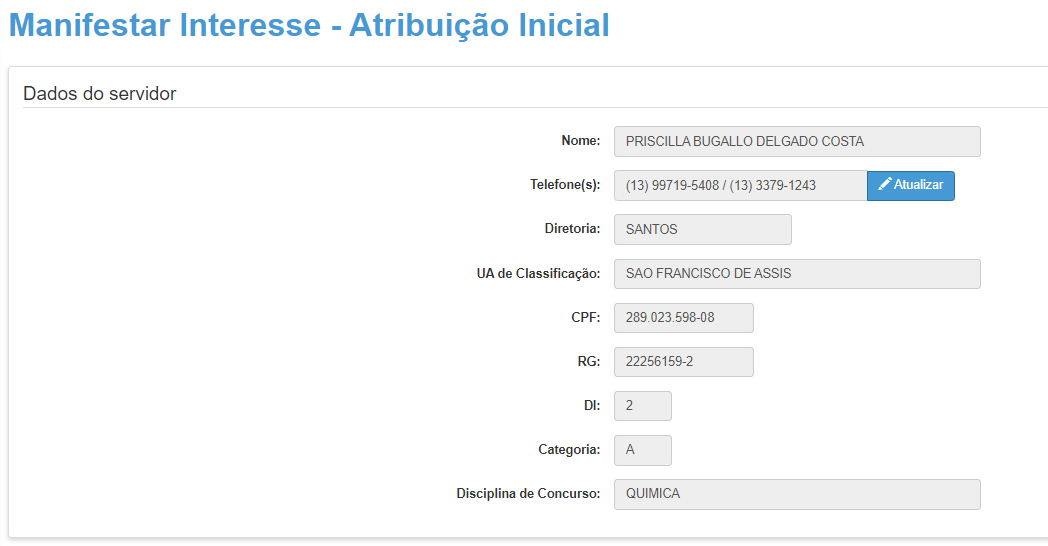 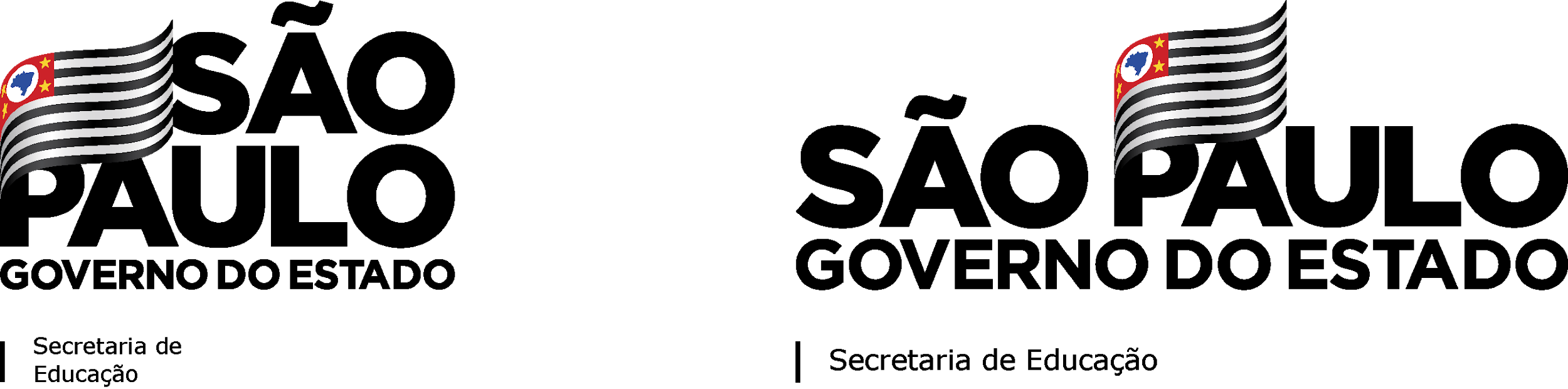 MANIFESTAÇÃO DE INTERESSE
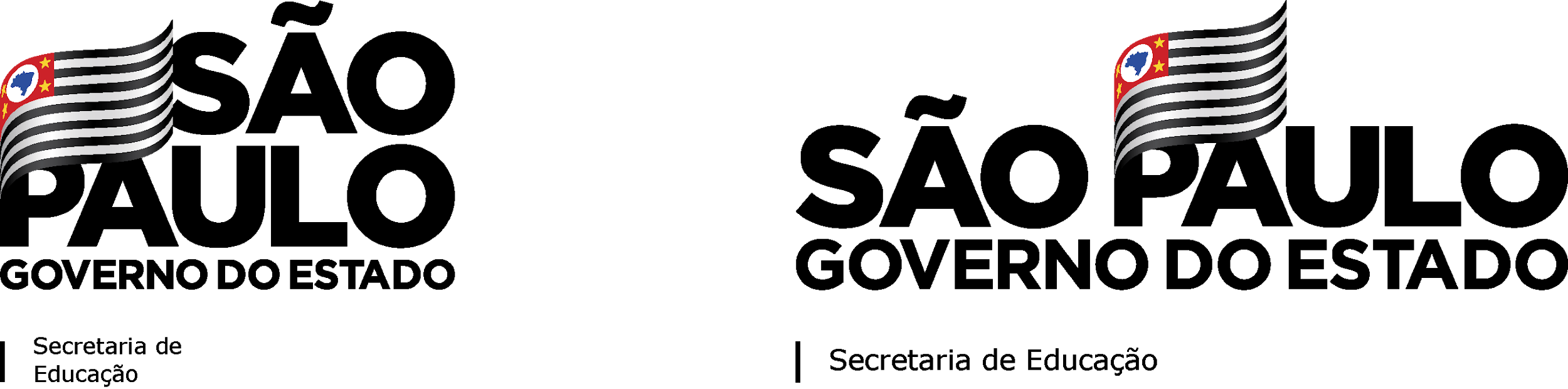 Selecione o semestre e clique em Pesquisar.
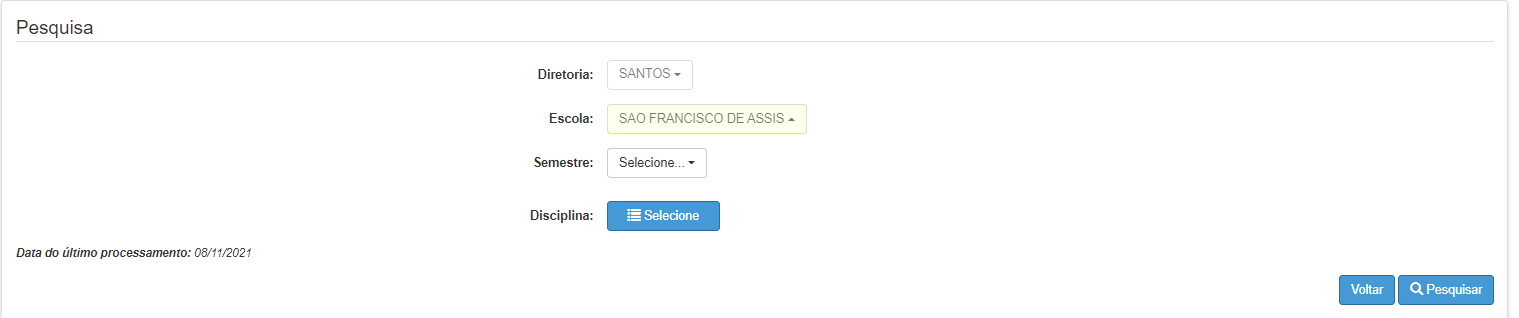 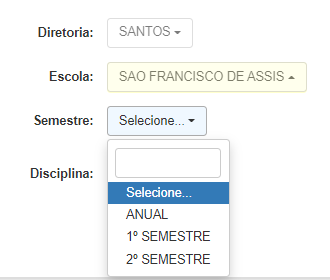 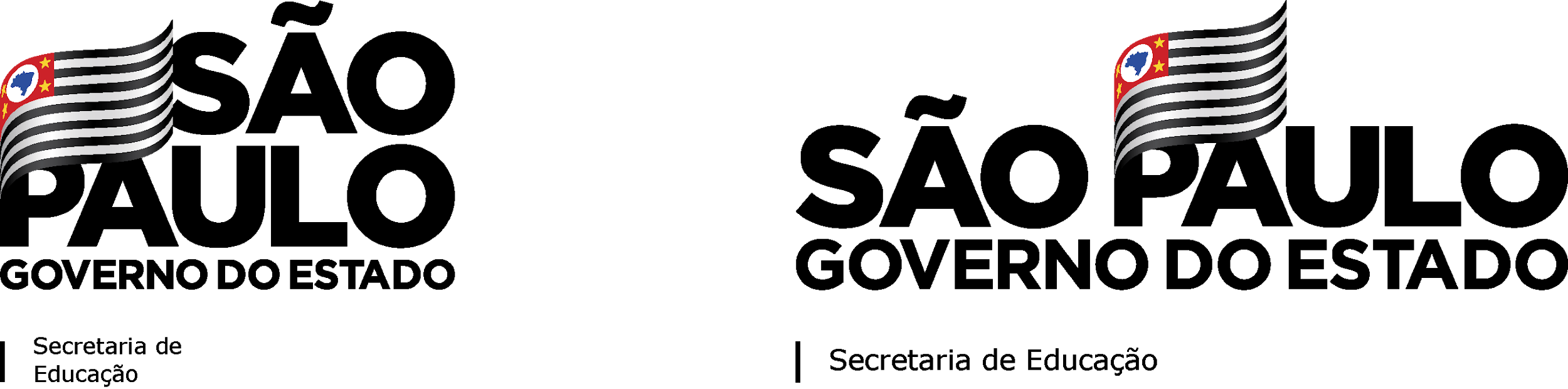 MANIFESTAÇÃO DE INTERESSE
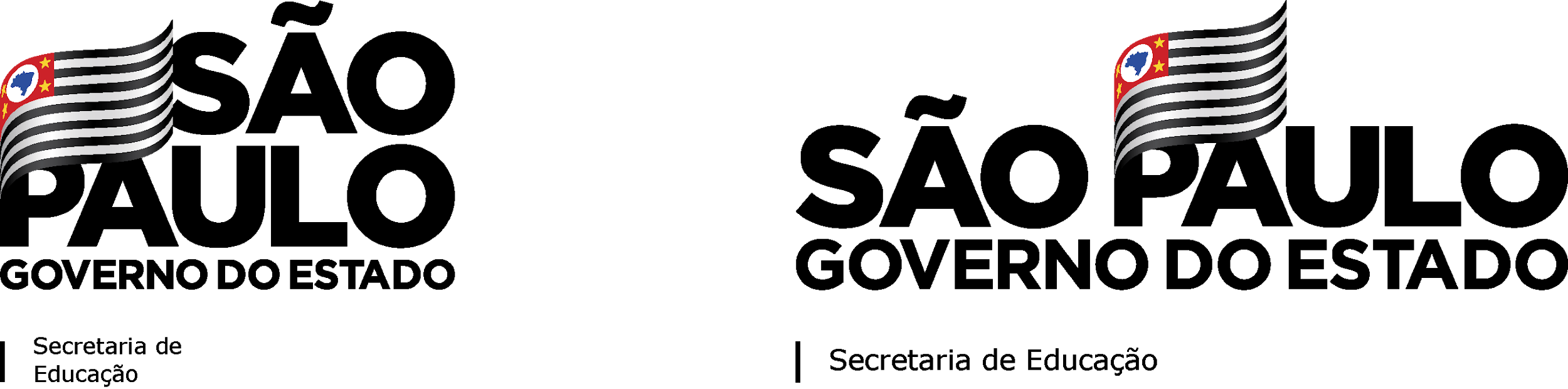 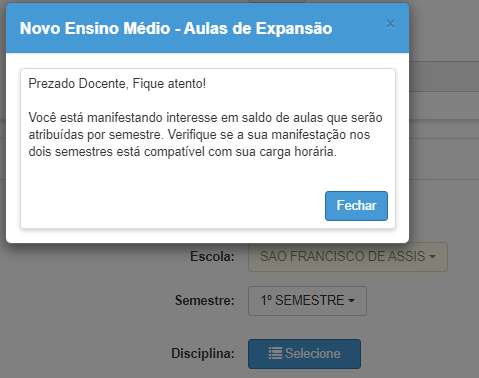 Ao selecionar um dos semestres será apresentado uma mensagem de alerta com as orientações sobre essa atribuição.
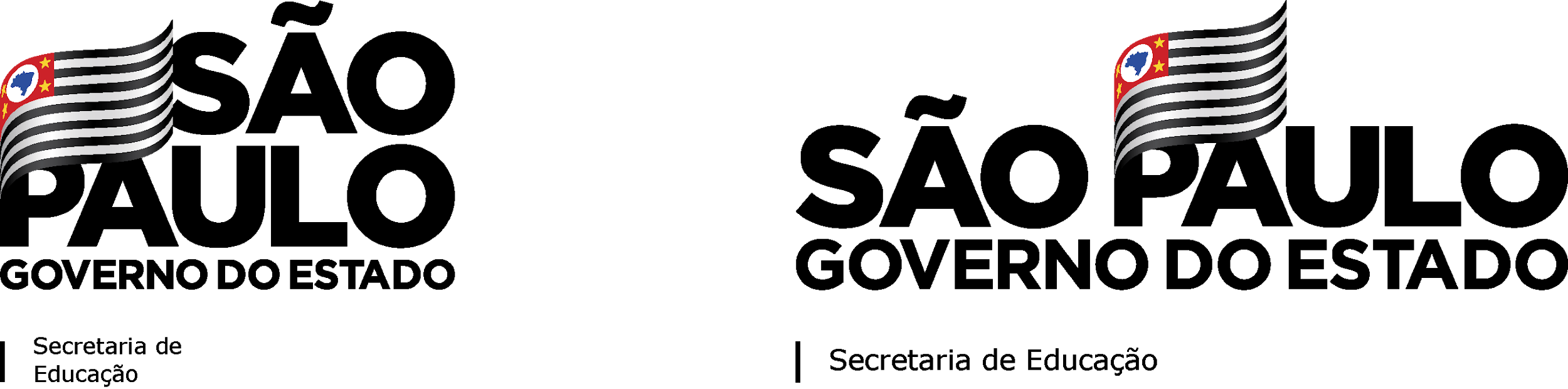 MANIFESTAÇÃO DE INTERESSE
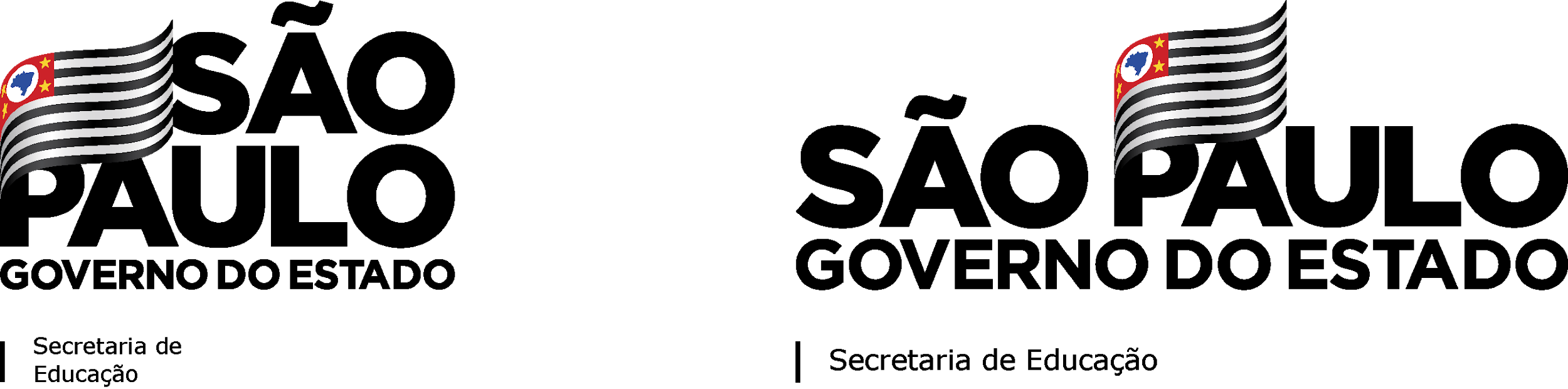 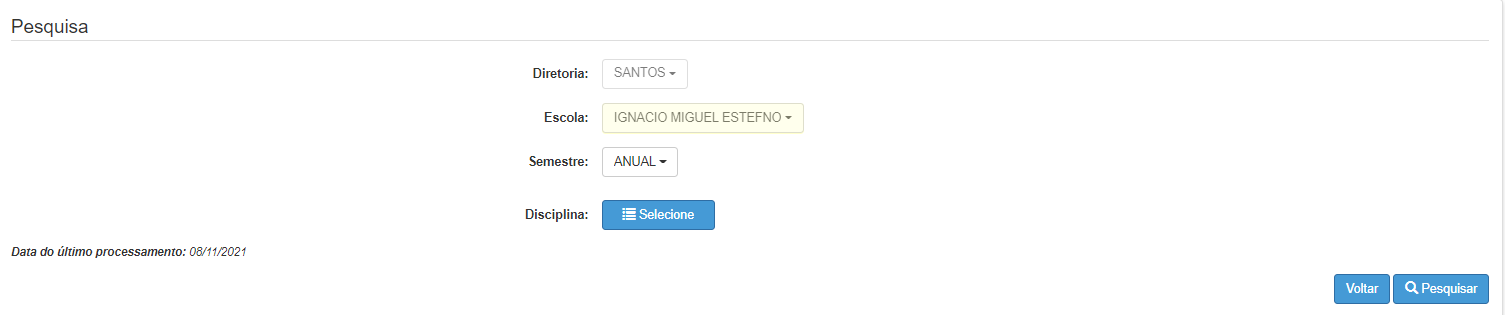 Selecione a opção desejada e clique em Pesquisar.
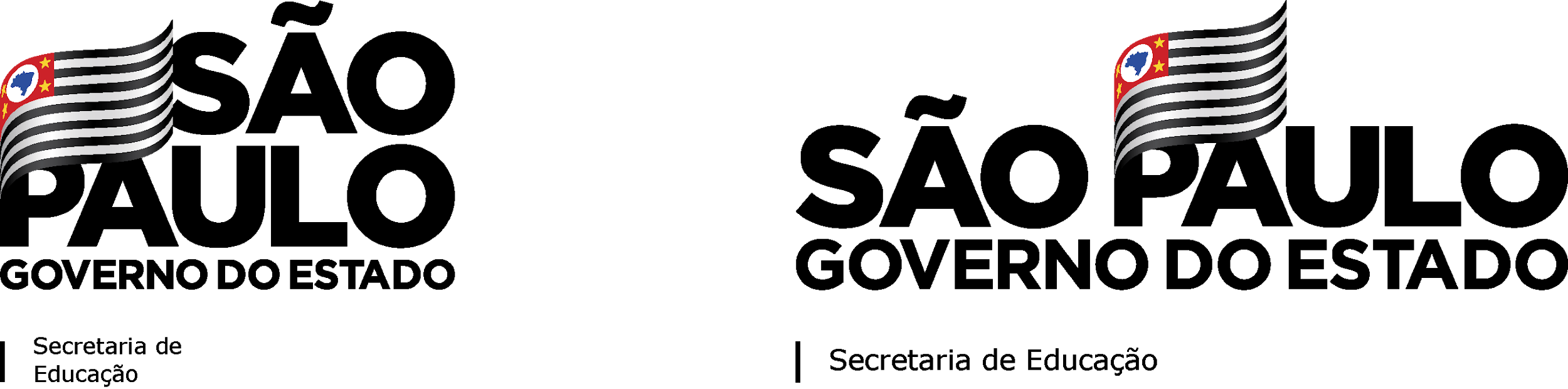 MANIFESTAÇÃO DE INTERESSE
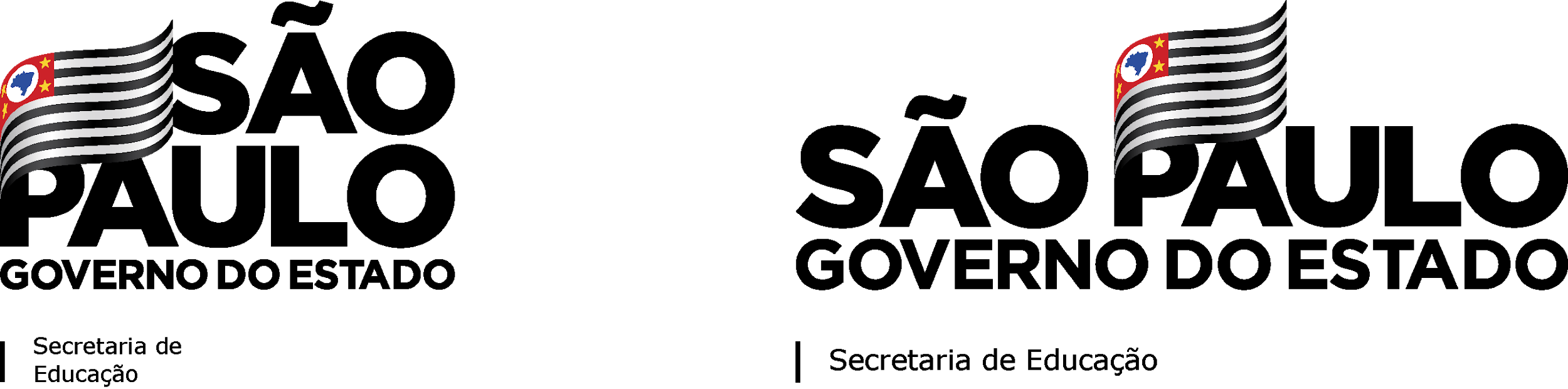 No grid é apresentado as opções para manifestação de interesse.
Selecione todas as opções desejadas e ao final clique em Confirmar.
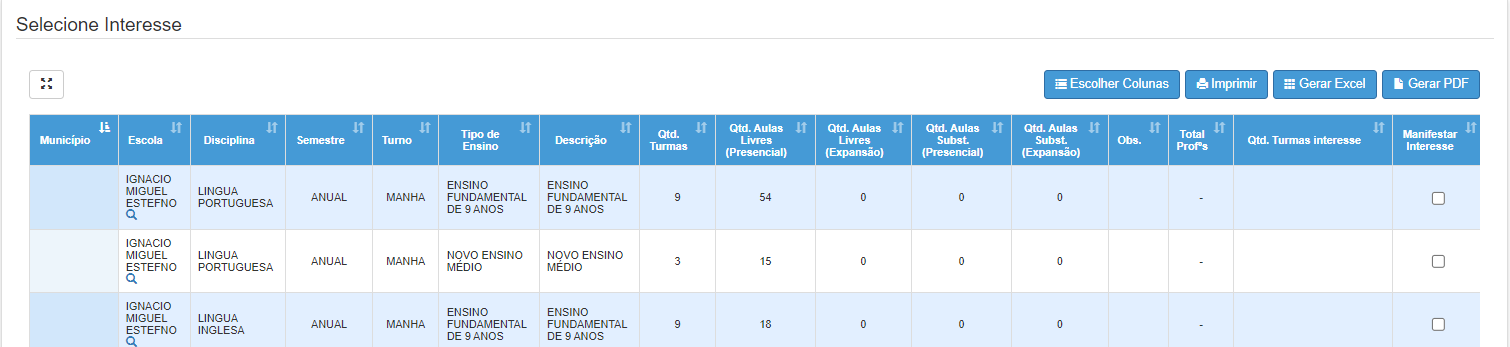 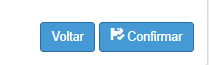 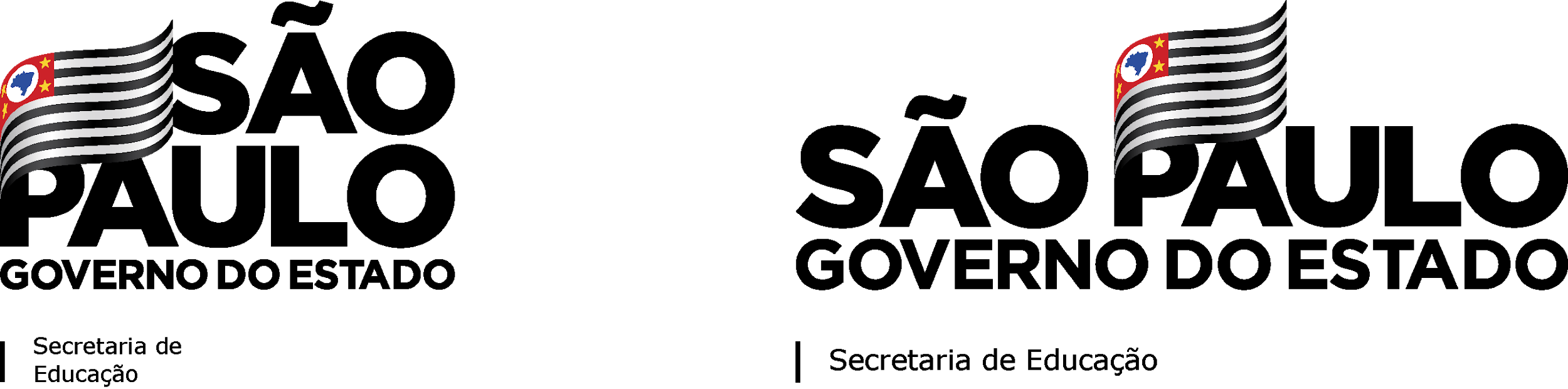 MANIFESTAÇÃO DE INTERESSE
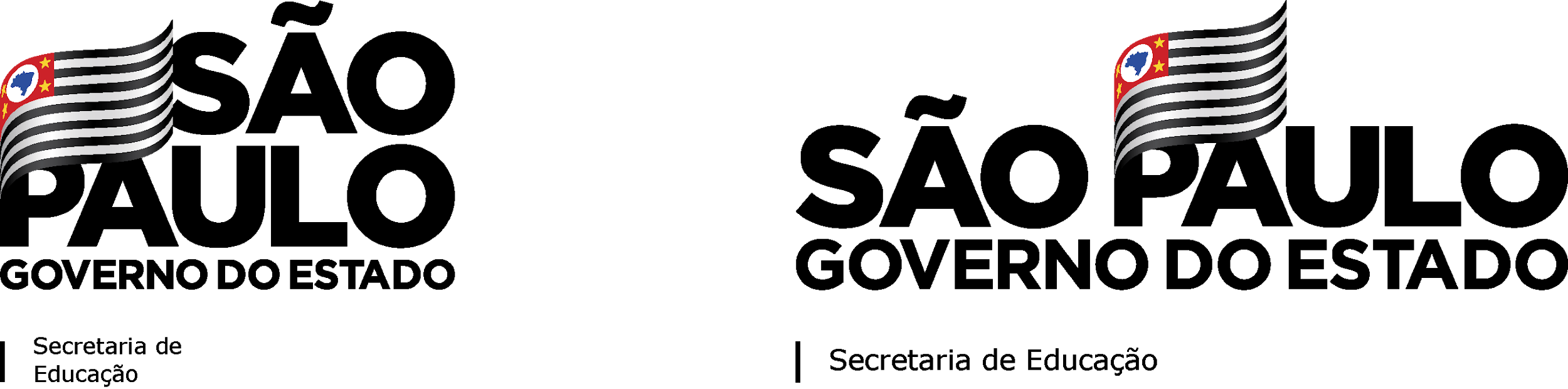 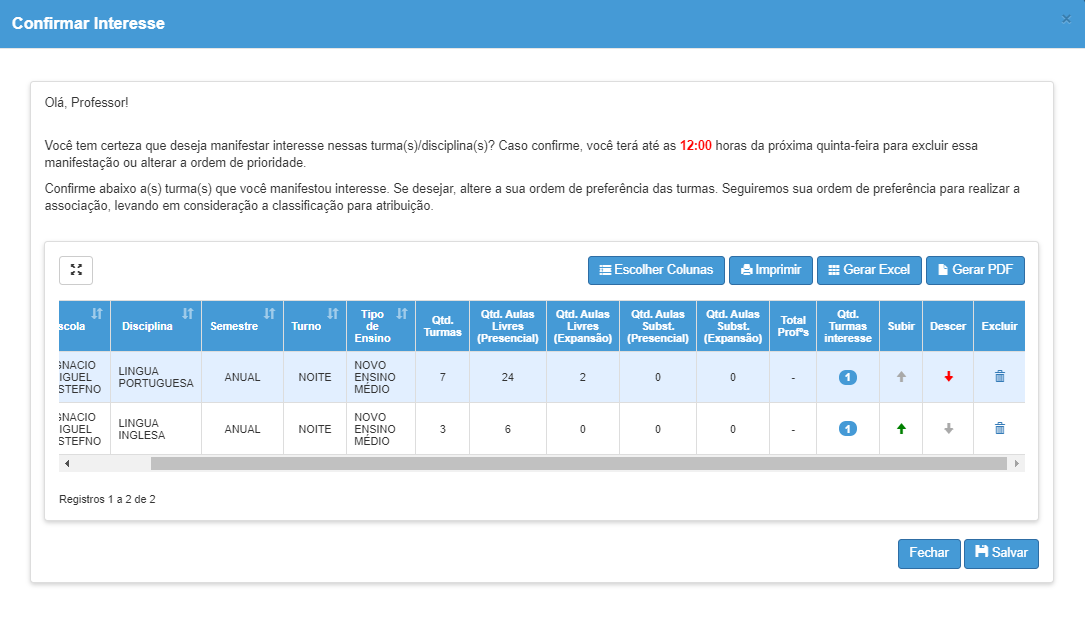 É possível escolher a ordem de prioridade das manifestações utilizando as setas subir e descer. Após esse procedimento basta clicar em “Salvar”.
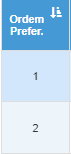 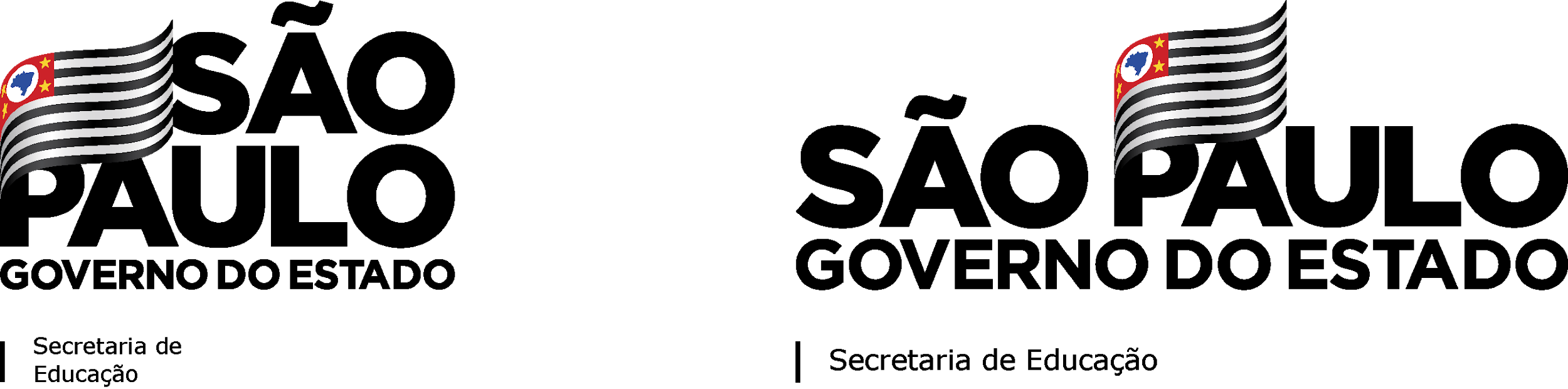 MANIFESTAÇÃO DE INTERESSE
Editar manifestação
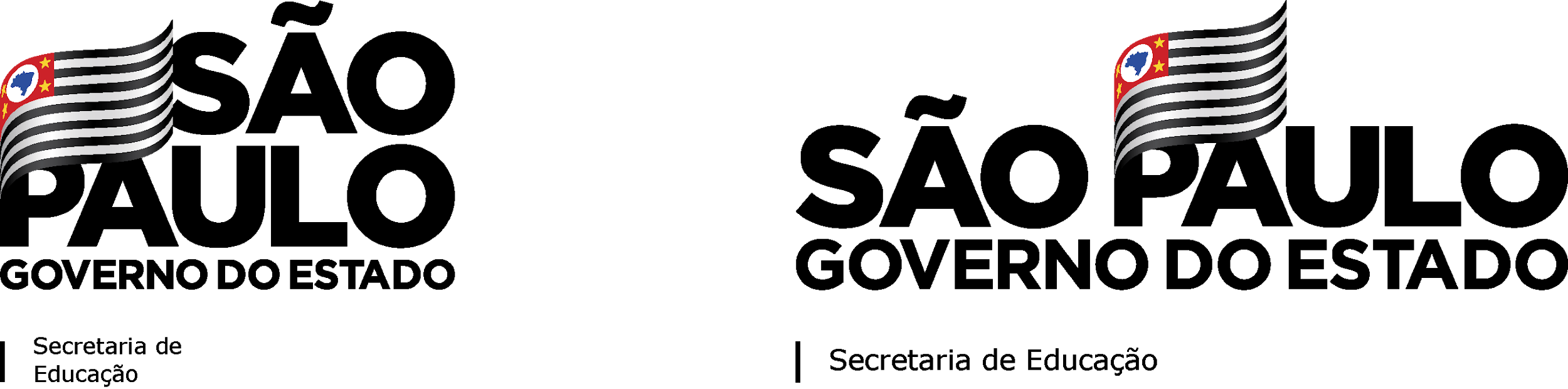 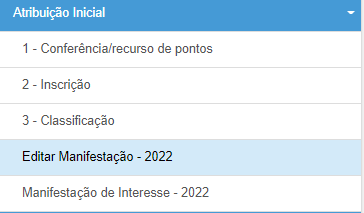 É possível editar as escolhas através do submenu Editar Manifestação - 2022
Para editar basta clicar no ícone
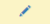 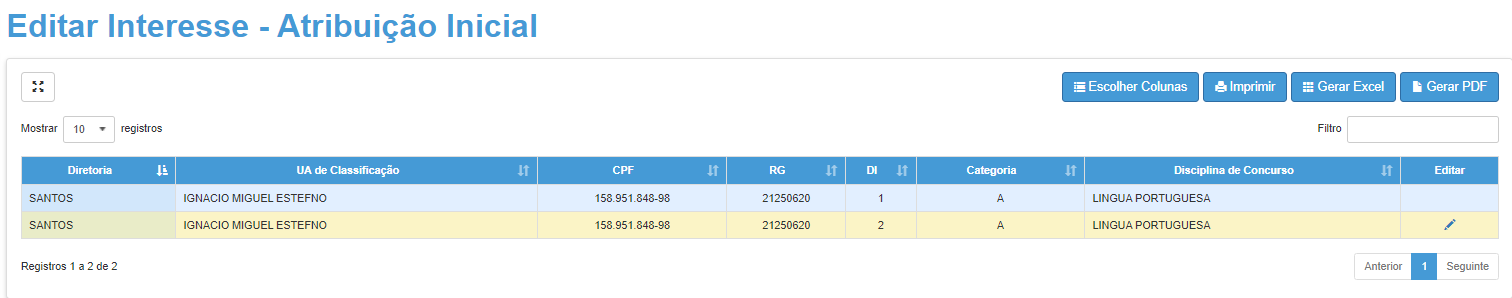 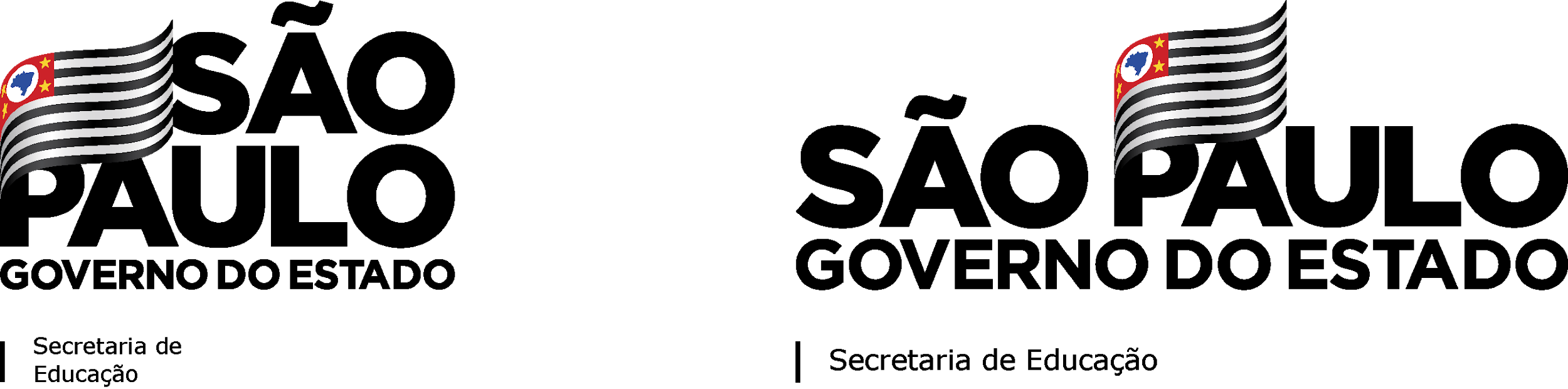 MANIFESTAÇÃO DE INTERESSE
Editar manifestação
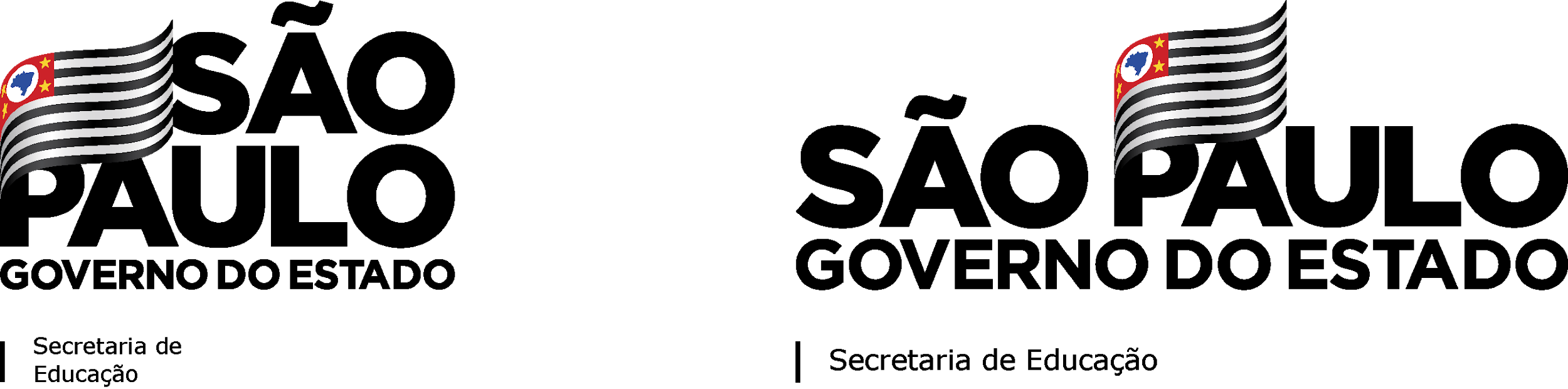 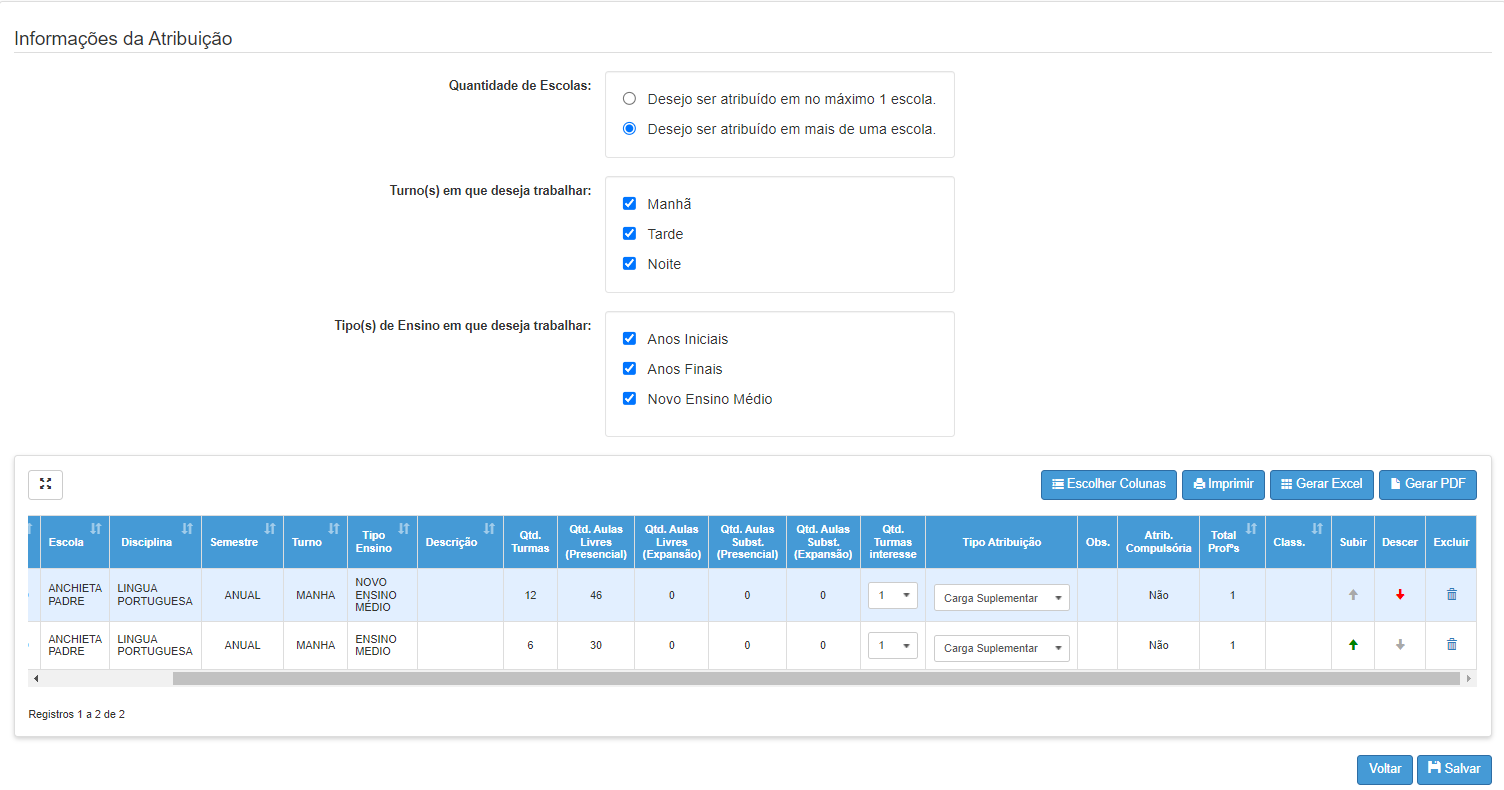 É possível editar todas as informações em destaque, após as mudanças basta clicar em salvar.
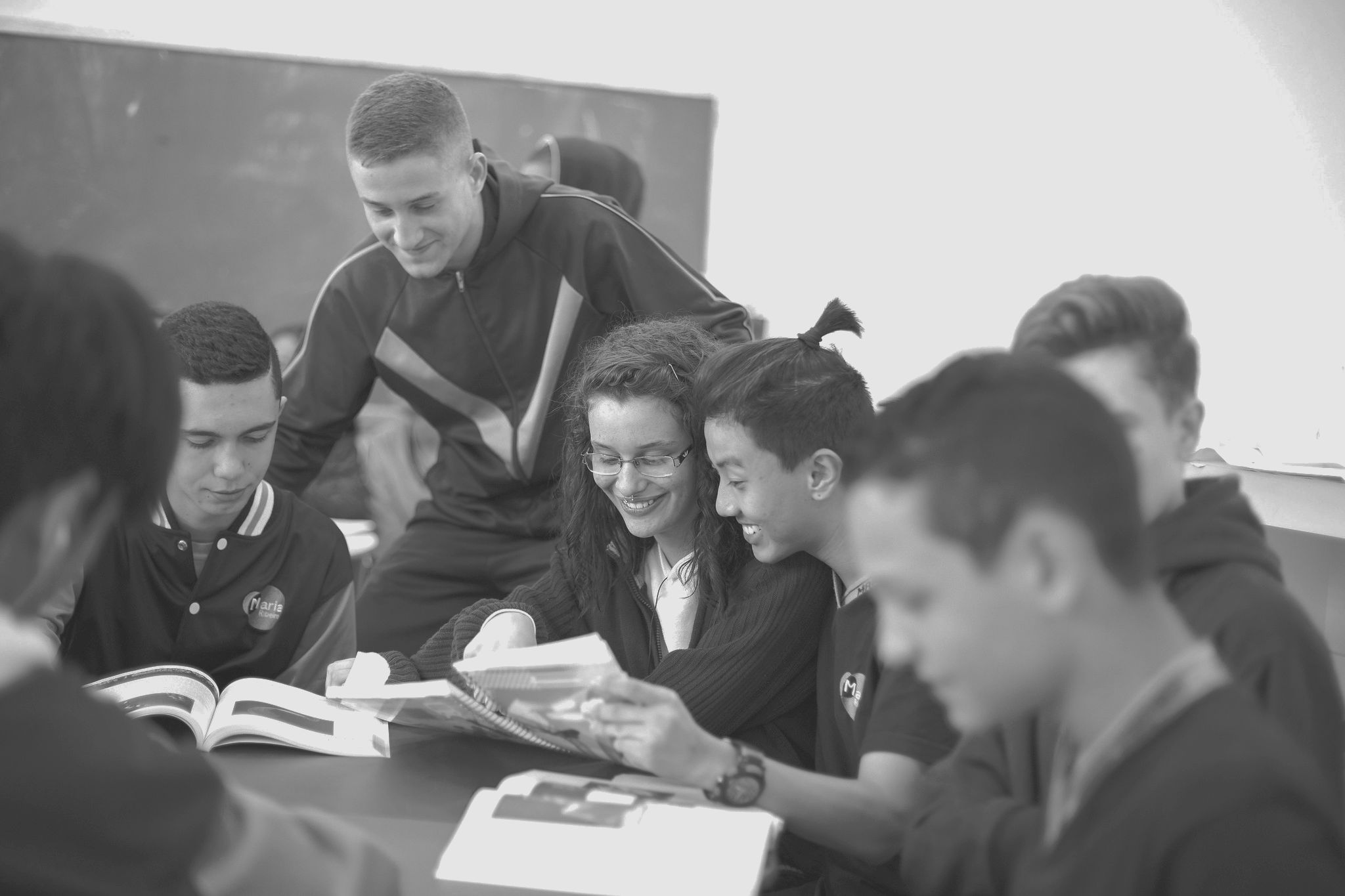 Em casos de dúvidas ou problemas, sugerimos que registre uma ocorrência no nosso Portal de Atendimento, através do link https://atendimento.educacao.sp.gov.br
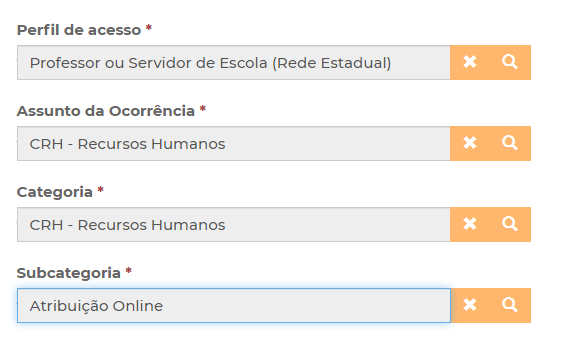 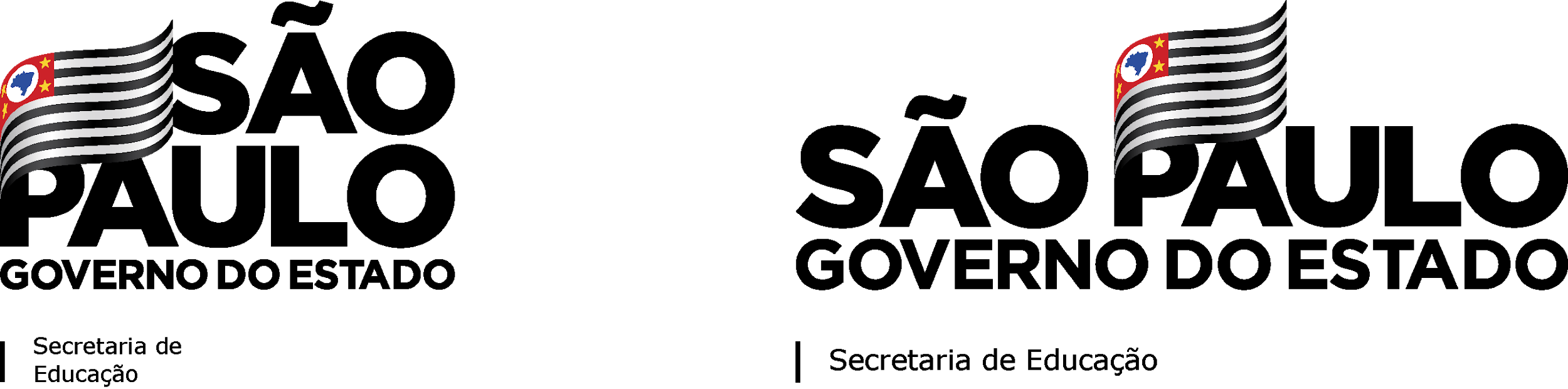